Općina 
Zemunik Donji
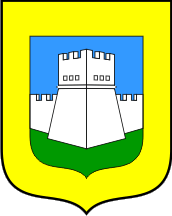 POLUGODIŠNJI IZVJEŠTAJ O IZVRŠENJU PRORAČUNA OPĆINE ZEMUNIK DONJI ZA 2021. GODINU- vodič za građane -
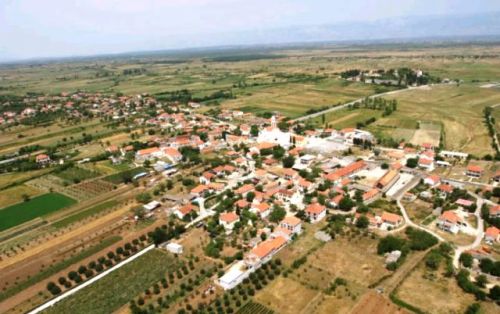 Zemunik Donji, rujan 2021.
Izvršenje proračuna
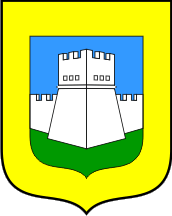 Polugodišnji izvještaj o izvršenju proračuna                  
 Općine Zemunik Donji za 2021. godinu
Jedinstveni upravni odjel
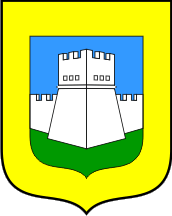 Odnos planiranih i ostvarenih prihoda  i primitaka za razdoblje I.-VI. 2021. godine
Prihodi i primici Proračuna Općine Zemunik Donji sastoje se od: 
 prihoda poslovanja, 
 prihoda od prodaje nefinancijske imovine i 
 primitaka od financijske imovine i zaduživanja.
Tablica 1. Prihodi i primici Proračuna Općine Zemunik Donji za razdoblje I.-VI. 2021.g.
Grafikon 1. Prikaz udjela  grupa prihoda i primitaka u ukupnom ostvarenju
                     Proračuna Općine Zemunik Donji za razdoblje I.-VI. 2021.g.
Jedinstveni upravni odjel
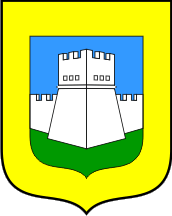 Obrazloženje ostvarenih prihoda i primitaka

 
Prihodi i primici proračuna Općine Zemunik Donji planirani su 
u iznosu 33.297.000,00 kuna, a ostvareni su u iznosu
 6.109.999,77 kuna što je 18% od godišnjeg plana.
Jedinstveni upravni odjel
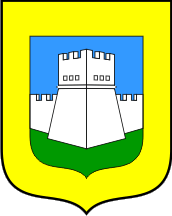 Odnos planiranih i izvršenih rashoda  i  izdataka za razdoblje I.-VI. 2021. godine
Rashodi i izdaci Proračuna Općine Zemunik Donji sastoje se od: 
 rashoda poslovanja, 
 rashoda za nabavu nefinancijske imovine i 
 izdataka za financijsku imovinu i otplatu zajmova.
Grafikon 2. Prikaz udjela  grupa rashoda i izdataka u ukupnom ostvarenju
                     proračuna Općine Zemunik Donji za razdoblje I.-VI. 2021.g.
Tablica 2. Rashodi i izdaci Proračuna Općine Zemunik Donji za razdoblje I.-VI. 2021.g.
Jedinstveni upravni odjel
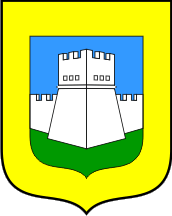 Obrazloženje izvršenja rashoda i izdataka
Rashodi i izdaci proračuna Općine Zemunik Donji planirani su 
u iznosu 33.297.000,00 kuna, a ostvareni su u iznosu
 6.525.888,39 kuna što je 19% od godišnjeg plana.
Jedinstveni upravni odjel
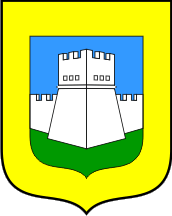 Prikaz prihoda i primitaka Općine Zemunik Donji i proračunskog korisnika
Grafikon 3. 
Prikaz udjela Općine Zemunik Donji i proračunskog  korisnika u 
ukupnim prihodima i primicima za razdoblje I.-VI. 2021.g.
Tablica 3. Odnos prihoda i primitaka Općine Zemunik Donji                  i proračunskog korisnika za razdoblje I.-VI. 2021.g.
Jedinstveni upravni odjel
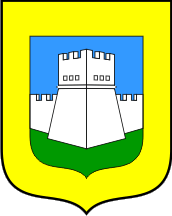 Prikaz rashoda i izdataka Općine Zemunik Donji i proračunskog korisnika
Tablica 4. Odnos rashoda i izdataka Općine Zemunik Donji                  i proračunskog korisnika za razdoblje I.-VI. 2021.g.
Grafikon 4. 
Prikaz udjela Općine Zemunik Donji i proračunskog  korisnika u 
ukupnim rashodima i izdacima Općine Zemunik Donji za razdoblje I.-VI. 2021.g.
Jedinstveni upravni odjel
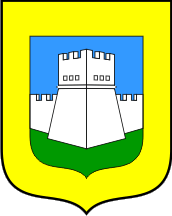 Rashodi proračuna Općine Zemunik Donji po funkcijskoj klasifikaciji
Jedinstveni upravni odjel
Općina
              Zemunik Donji
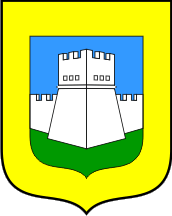 Proračun
                                              u malom
                                                za 2021. godinu
Općina 
Zemunik Donji
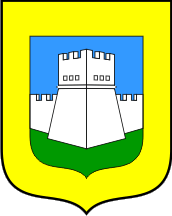 Hvala na pažnji !
Dodatne i detaljnije informacije možete pronaći na službenoj mrežnoj stranici Općine Zemunik Donji
https://zemunik.hr/proracun-fin.html
Jedinstveni upravni odjel